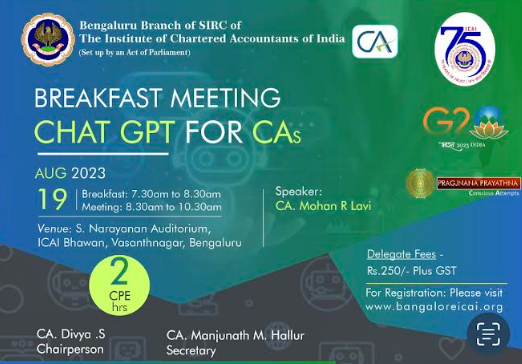 Why?
It’s the talk of the world
PRIOR TO CHAT GPT
Chatbots
Predictive Text
Predictive Responses
What is gpt?
Generative Pre-trained transformer
History of chat gpt
HOW DOES IT WORK?
Specialised algorithms to find patterns within data sequences
Neural network machine learning model
WILL CA’S BE REPLACED?
CHAT GPT
CHAT GPT
Chat gpt
Where can we use it?
Calculations 
Representations
Better Presentations
HOW CAN WE GET MAXIMUM BENEFIT?
Keep Chatting
Let the chat be sequential 
Chat to it like a colleague
THINGS CHATGPT CANNOT DO
Sign an audit report or certificate 
Generate/Revoke UDIN 
Sign a valuation report
Attend a faceless assessment under Income Tax
Do a GST “settlement”
vERSIONS
3.5- Free 
4- Subscription based
versions
versions
THINGS ONE CAN DO WITH CHAT GPT 4
Plug ins
Search the internet with Bing
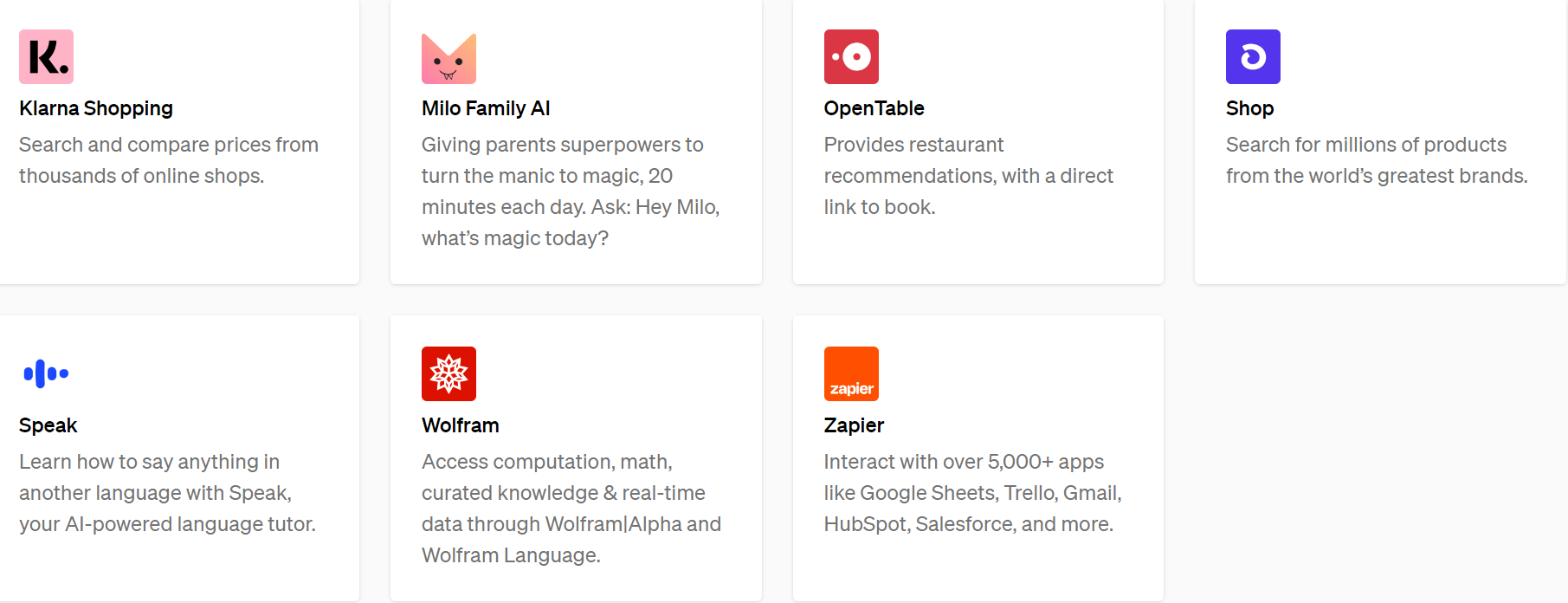 CALCULATIONS- IND AS
PRESENT VALUE
=PV(10%, 5,,-1000000)
= Rs 620,921.41
Chat gpt
CHAT GPT
EIR
Interest
Accounting for interest free employee loans
SOLUTION
SFC
SFC
AUDIT REPORT
AUDIT REPORT
A BIT OF A NEGATIVE
Updated only till September 2021
88C
fee
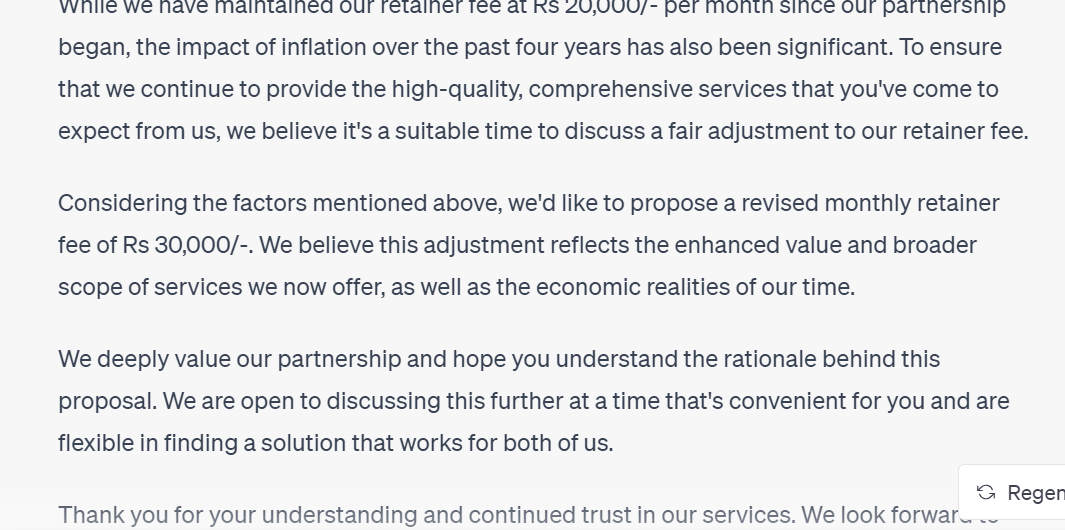 email
QUESTION
CHAT GPT VS WINMAN?
names
Names or memes?
analysis
result
Practical use
APPEALS
We have received a demand from the GST Department in Karnataka,  ACIT Audit (4), Bangalore asking us to pay GST on liquidated damages. Total amount involved is Rs 3.40 crores. 
We have relied on the following cases in support of our stand that GST is not payable on liquidated damages. 
South Eastern Coalfields Ltd. v. CCE&ST [2021] 124 taxmann.com 174 (New Delhi - CESTAT) 
M.P. Poorva Kshetra Vidyut Vitaran Co. Ltd. v. Pr. Commissioner CGST & CE [2021] 126 taxmann.com 182 (New Delhi - CESTAT) 
Commissioner of ServiceTax v. Repco Home Finance Ltd. [2020] 117 taxmann.com 755 (Chennai - CESTAT).
 [2021] 128 taxmann.com 405 (Chennai – CESTAT) Neyveli Lignite Corporation Ltd. V Commissioner of Customs, Central Excise & ServiceTax, Chennai
Can you draft an appeal asking the office to drop the demands?
response
response
response
VALUATION?
Case laws
Case laws
VISION STATEMENT
VISION STATEMENT
CHAT GPT
Threat? 
Tool? 
Time-Pass?
The future
“ Local versions” of Chat GPT?
Chat gpt on chat gpt
FINAL WORD?
Chat GPT provides access to technology/software/plug-ins
Chartered Accountants could use this to: 
Draft Appeals
Generate Newsletters
Use MS Office more effectively 
Give good presentations
Improve their content
Thank You!
Mohan.lavi@gmail.com 
+ 91 99000 22040